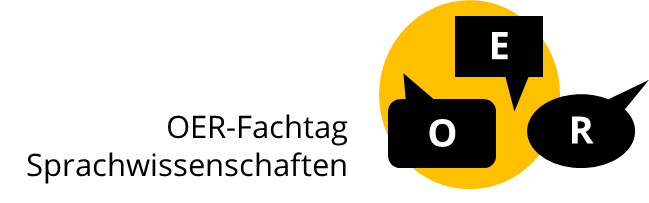 Barrierefreie Lehrmaterialien mit H5P
Dr. Anne Haage
Kompetenzzentrum digitale Barrierefreiheit.nrw
Lizenz dieser Folien: CC BY 4.0.
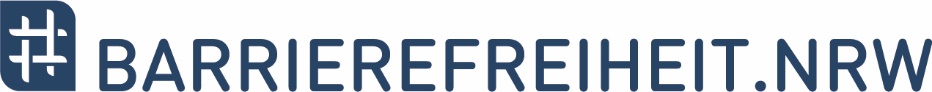 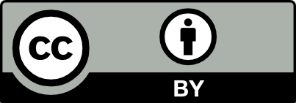 OER-Fachtag "Sprachwissenschaften"
1
Kompetenzzentrum digitale Barrierefreiheit.nrw
Projekt der dh.nrw
Projektstart: 1. Juli 2022, Laufzeit: 2 Jahre 
Konsortialführung: TU Dortmund, zhb//DoBuS
Ziele
Unterstützung der NRW-Hochschulen und DH.NRW-Projekte
subsidiäres Dienstleistungsangebot: Wissen bündeln und verbreiten, Synergien nutzbar machen, Vernetzung 
Barrierefreiheitstests von digitalen Anwendungen, Plattformen, Tools in Studium und Lehre
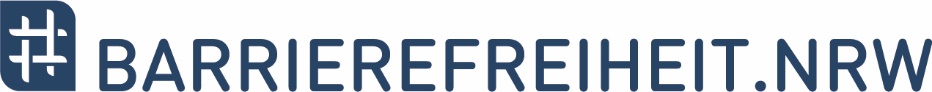 OER-Fachtag "Sprachwissenschaften"
2
Barrierefreiheitstests
Testverfahren
Tests mit Studierenden mit unterschiedlichen Beeinträchtigungen
Barrierefreiheit
Usability
Öffentliche Testberichte
Beschreibung der Barrieren
Hinweise für Nutzende mit verschiedenen Arbeitstechniken
Hinweise für Lehrende
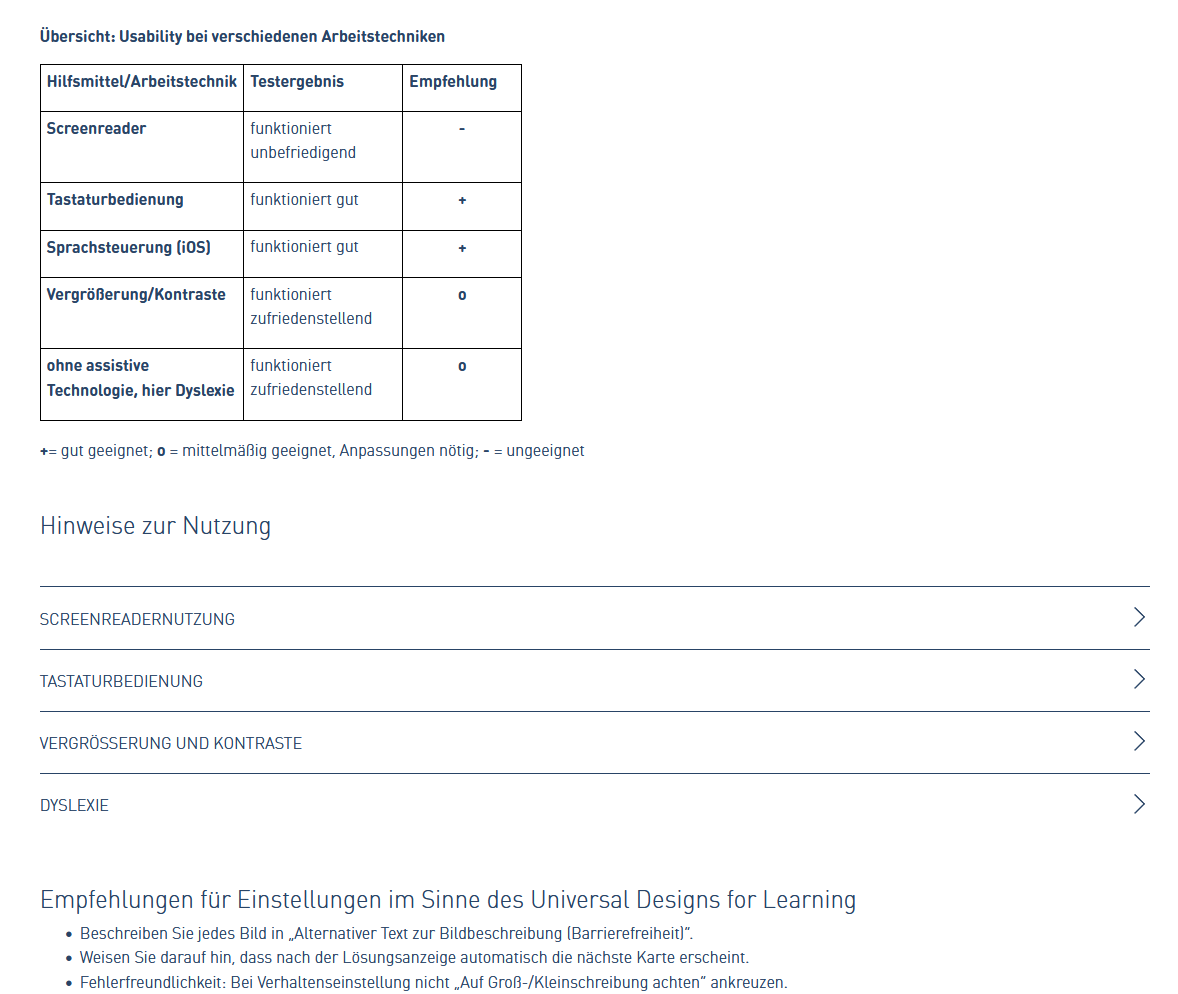 OER-Fachtag "Sprachwissenschaften"
3
Vier Prinzipien der Barrierefreiheit
Wahrnehmbar
Bedienbar
Verstehbar
Robust
OER-Fachtag "Sprachwissenschaften"
4
Wahrnehmbar
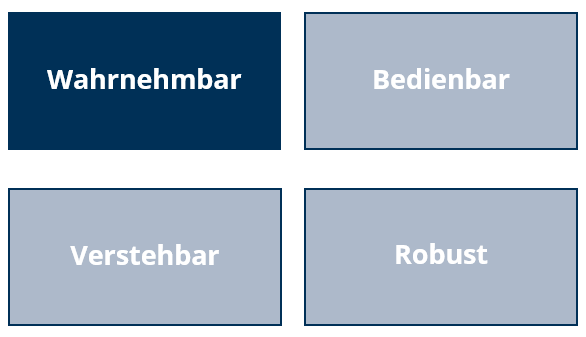 Zwei Sinne-Prinzip
Bedienbarkeit mit Screenreader
Anpassbar: Vergrößerung und Farbumkehr
Unterscheidbar: Farbe, Kontraste, Schriften (serifenlos)
5
Bedienbar
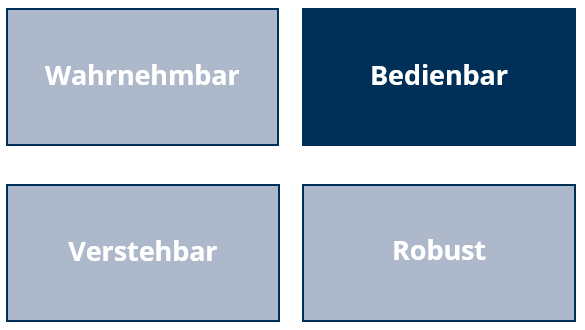 Tastaturbedienbarkeit
genug Zeit
Zeitbegrenzungen veränderbar, abschaltbar
6
Verstehbar
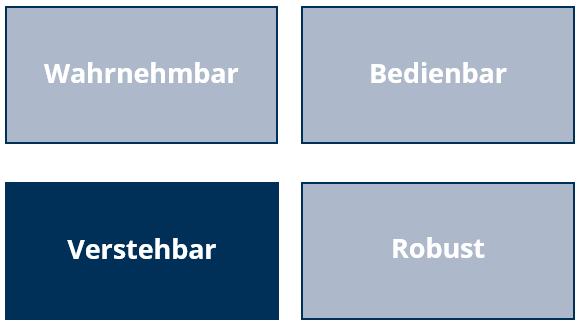 Klare Benutzerführung und Gliederung
Eindeutige Bilder und Grafiken
Adressatengerechte verständliche Sprache
Unterscheidung von Wichtigem und weniger Wichtigem
Wenig ablenkende Elemente
Fehlerfreundlichkeit
7
Robust
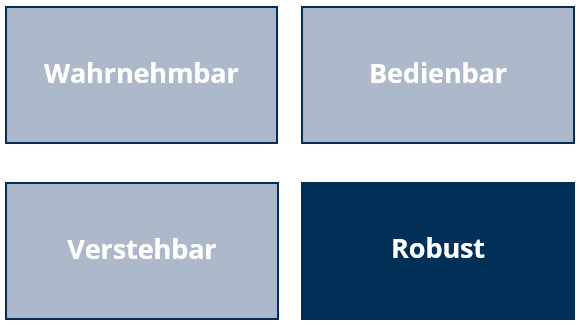 Mit assistiven Technologien bedienbar
8
Wie barrierefrei ist H5P
kontextabhängig, Anpassungen notwendig
sehr problematisch bis nicht empfehlenswert
weitgehend unproblematisch
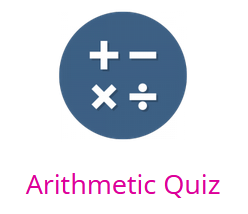 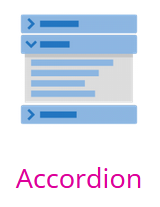 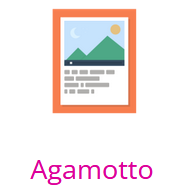 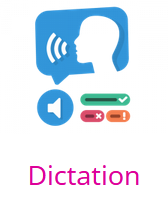 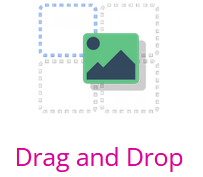 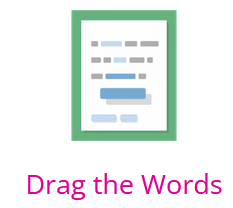 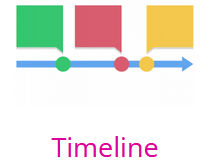 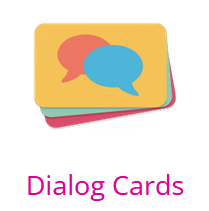 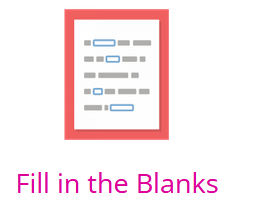 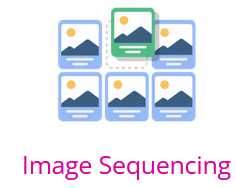 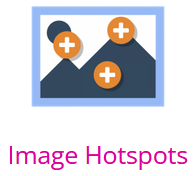 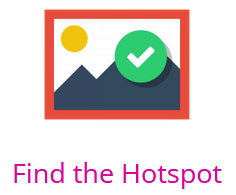 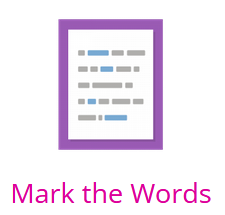 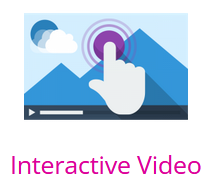 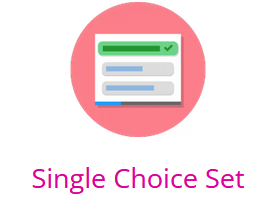 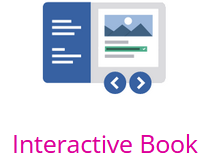 OER-Fachtag "Sprachwissenschaften"
9
Anpassungen nötig: Interaktives Video
Erreichbarkeit aller Elemente per Tastatur und Screenreader
Springen zu interaktiven Elementen per Tastatur nur über Lesezeichen
Fokusprobleme im Zusammenspiel mit interaktiven Elementen:
Wenn bei interaktiven Elementen automatisch gestoppt wird, funktioniert das Zusammenspiel mit Player gut.
Wenn nicht automatisch gestoppt wird, ist sehr schwer ins Element und wieder zum Player zu kommen.
Art des interaktiven Elements wird nicht angesagt.
OER-Fachtag "Sprachwissenschaften"
10
Sehr problematische Elemente
Drag the Word
Mit Screenreader nur schwer bedienbar – hohe Konzentrationsleistung
Find the HotSpot(s)
Ohne Maus nicht bedienbar
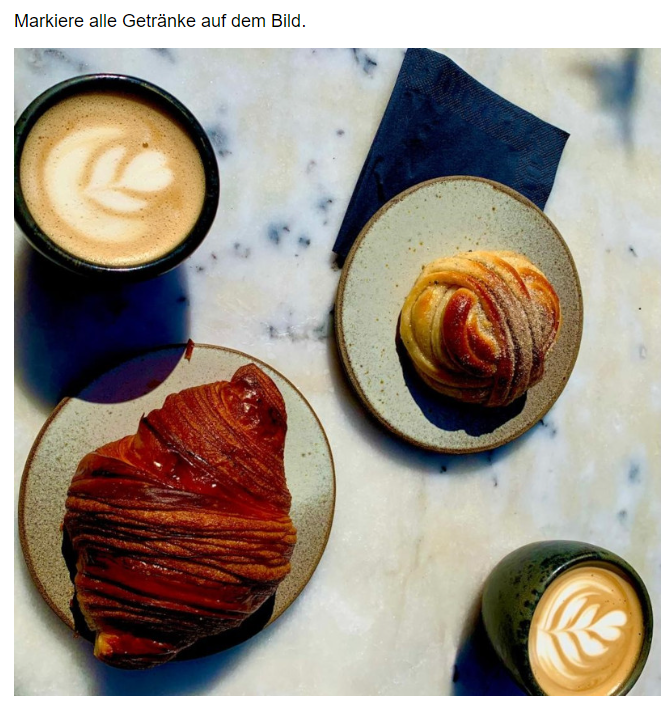 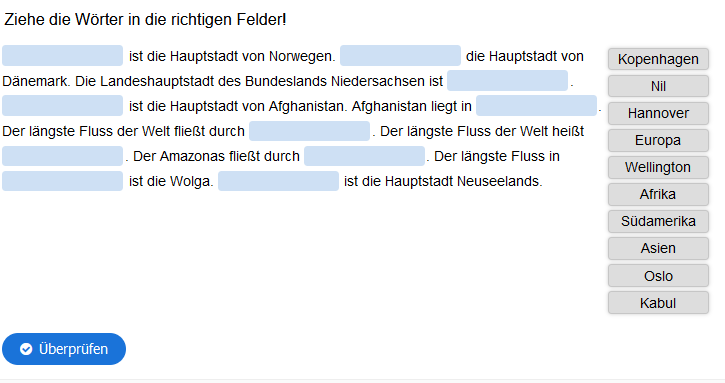 OER-Fachtag "Sprachwissenschaften"
11
Kontextabhängig: HotSpot
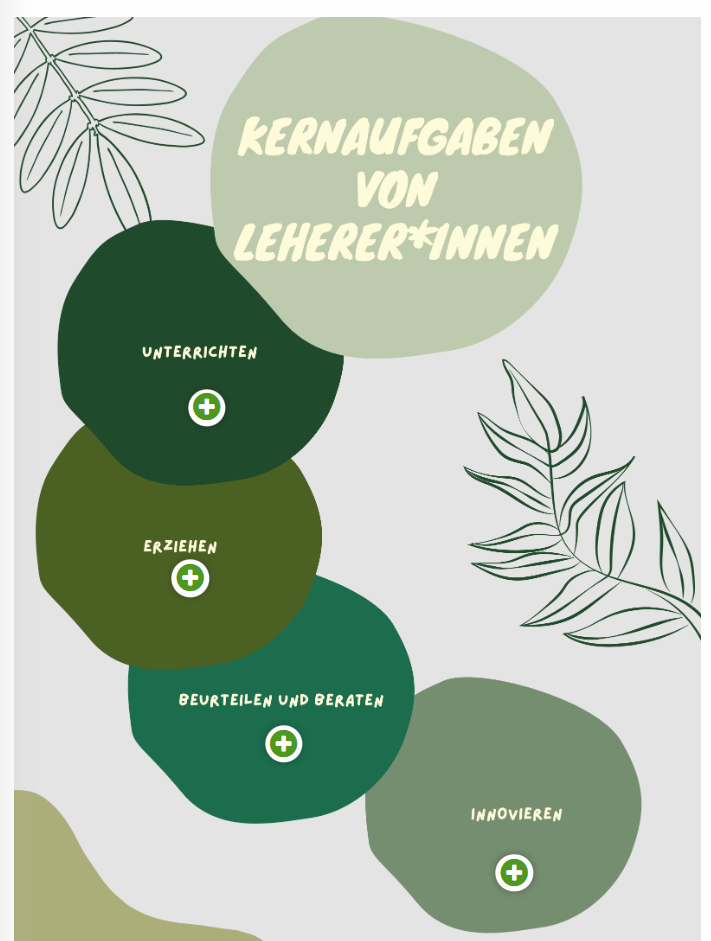 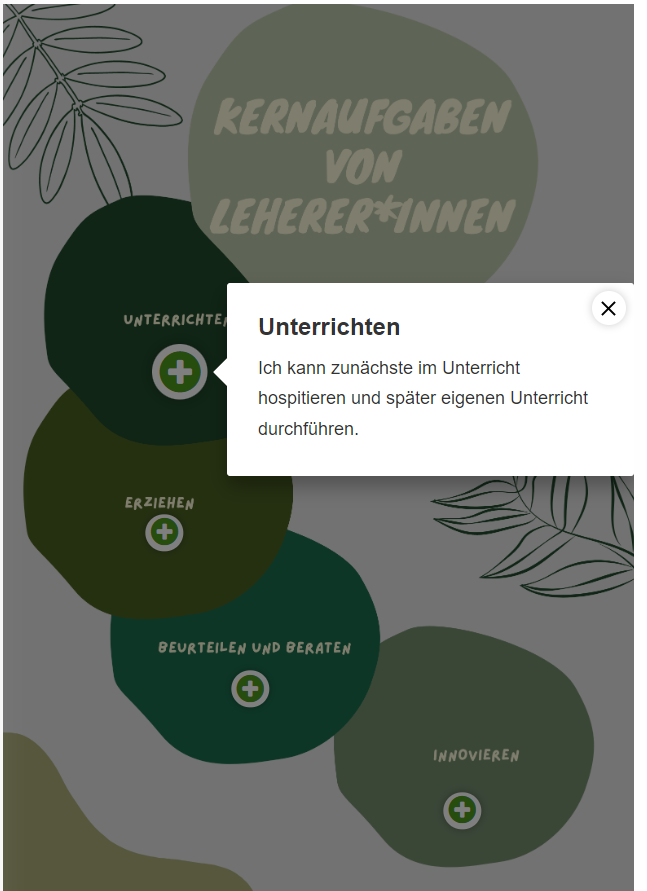 Bedeutung des Hintergrundbilds?
Nur 1 Alt-Text für Bild
Reihenfolge der HotSpots wichtig?
Reihenfolge wie HotSpots mit Tastatur angesprungen werden, kann nicht beeinflusst werden
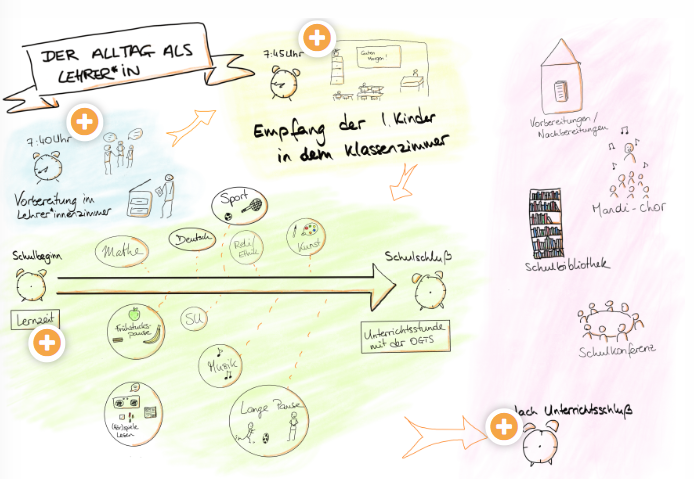 OER-Fachtag "Sprachwissenschaften"
12
Auf die Einstellung kommt es an
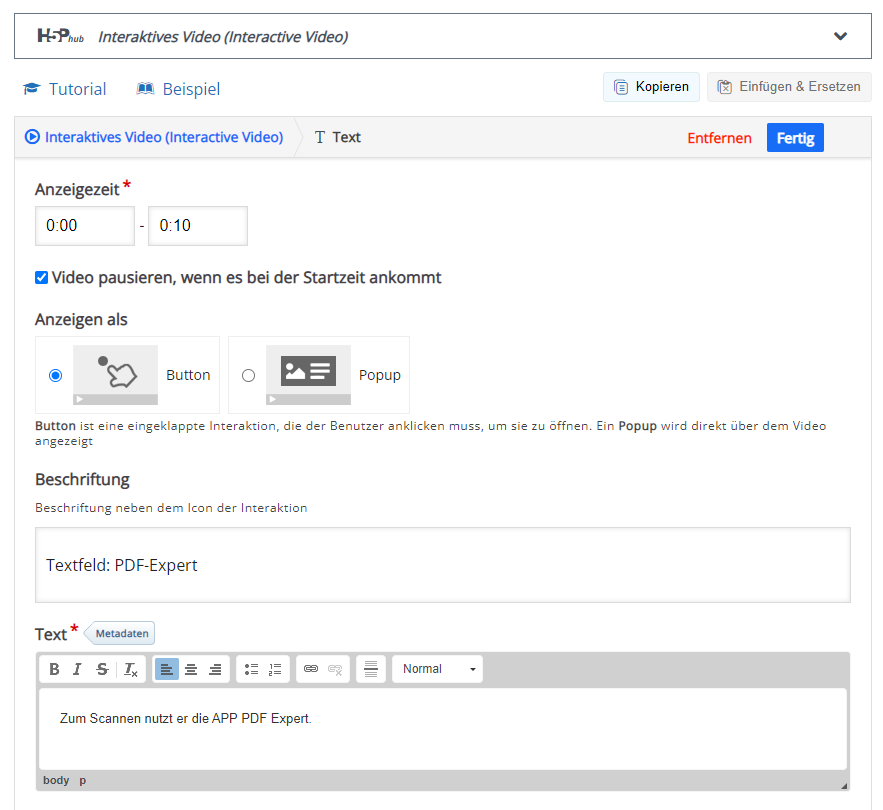 Nutzen Sie die Einstellungsmöglichkeiten bei der Erstellung der H5P-Elemente
OER-Fachtag "Sprachwissenschaften"
13
Einstellung Interactive Video (1/…)
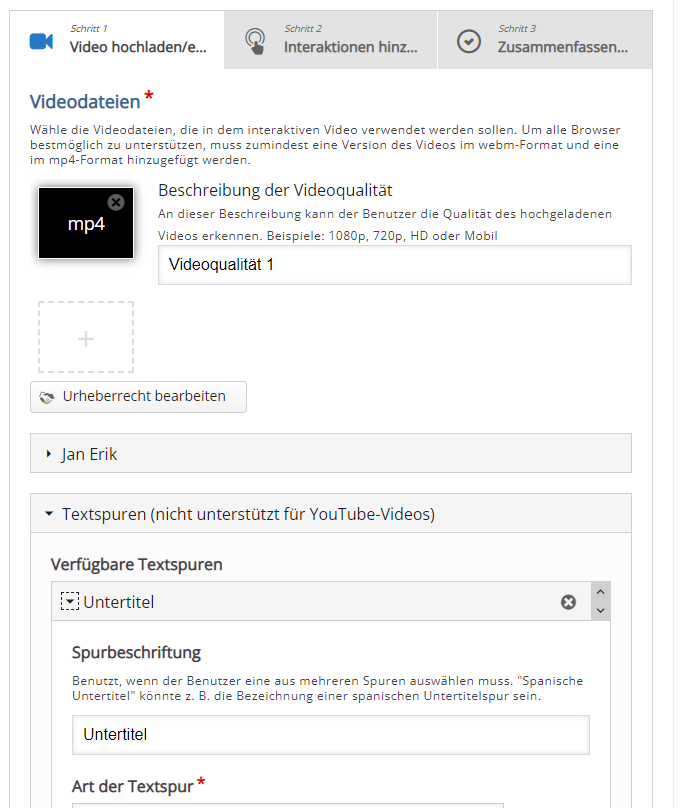 Untertitel hochladen
Format WebVTT
UT für Hörgeschädigte (mit Infos über handlungstragende Geräusche)
OER-Fachtag "Sprachwissenschaften"
14
Empfehlungen für Lehrende
Drei Leitfragen
Wie heterogen ist Ihre Lerngruppe? Überlegen Sie, welche unterschiedlichen Arbeitstechniken Ihre Studierenden nutzen und welche Lernmotivationen vorhanden sind.
Mit welchen Materialien können Sie verschiedenen Bedürfnissen gerecht werden? Überlegen Sie, welche Inhaltselemente in welcher Gruppe Sinn machen. 
Wie können Sie Informationen & Übungen so aufbereiten, dass alle davon profitieren? Nutzen Sie alle verfügbaren Einstellungsmöglichkeiten, um Lerninhalte so zugänglich wie möglich bereitzustellen.
OER-Fachtag "Sprachwissenschaften"
15
Konkret
Eigene Einstellungsmöglichkeiten im Blick halten
Cognitive load für Nutzer*innen von assistiven Technologien gering halten
Nur Fehler benennen, die für das Lernziel wichtig sind (z.B. Rechtschreibung)
Aussagekräftige Alternativtexte für Bilder einfügen
Klare Beschriftung von Hinweisen und Schaltern
Keine unnötigen Einschränkungen einbauen (Zeitbegrenzung, automatisch abspielen)
OER-Fachtag "Sprachwissenschaften"
16
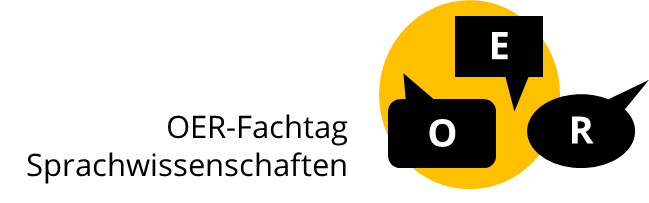 Vielen Dank!
Kompetenzzentrum digitale Barrierefreiheit.nrw
Homepage: https://barrierefreiheit.dh.nrw/
Mail: barrierefrei-dh-nrw.dobus@tu-dortmund.de
Soziale Medien: ORCA.nrw-Community Plattform
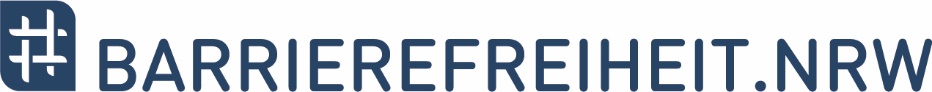 OER-Fachtag "Sprachwissenschaften"
17
Lizenzangabe zu diesen Präsentationsfolien
„Barrierefreie Lehrmaterialien mit H5P“ von Dr. Anne Haage, Kompetenzzentrum digitale Barrierefreiheit.nrw. Dieses Werk und dessen Inhalte sind – sofern nicht anders angegeben – lizenziert unter CC BY 4.0. Ausgenommen von der Lizenz sind die verwendeten Logos.
Der Lizenzvertrag ist hier abrufbar:https://creativecommons.org/licenses/by/4.0/deed.de

Zitiervorschlag: „Barrierefreie Lehrmaterialien mit H5P“ von Dr. Anne Haage, Kompetenzzentrum digitale Barrierefreiheit.nrw unter CC BY 4.0.
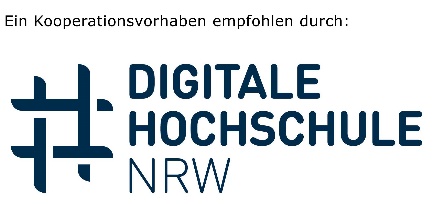 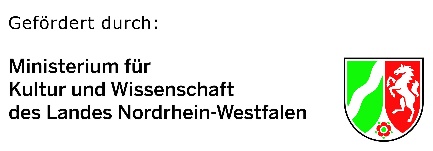 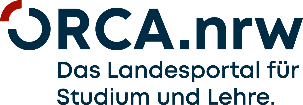 18
[Speaker Notes: Bitte auf die Präsentation anpassen und Unzutreffendes entfernen.
Logos bitte nicht verändern/verschieben o.ä.]